CSUEB Academic Access, Enhancement and Excellence Fee
CSUEB A2E2 Fee
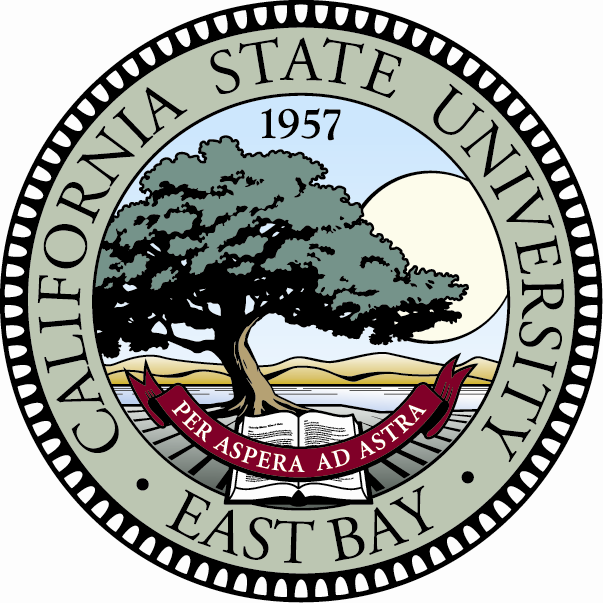 Overview
The average student currently pays $1,228 for books and fees. 
Under this plan, the academic environment will be enhanced, while simultaneously decreasing student cost.

The proposal has three components:
1 	The Academic Access Enhancement and Excellence fund
2	e-textbooks (fee TBD)
3	A tablet/netbook for every entering student (fee TBD)
Electronic Textbooks
Fee placeholder
Fee to be determined by faculty/student committee based on level of e-text availability and adoption.
Freshmen Electronic Learning Materials = e-textbooks in the freshman year starting Fall 2011 for General Studies, and some cluster/disciplinary and linked courses.
At 45% of the price of printed texts, e-texts will 
Save students money. 
Provide equal access to texts.
Ensure currency of educational materials.
Electronic Textbooks
Future: Faculty encouraged when possible to consider e-texts or open source materials. 
Faculty professional development and incentives provided by Academic Affairs.
Goal is for students to pay a flat fee that covers the cost of textbooks at a lower price than they pay now.
Will ensure all students have required texts at the most reasonable cost.
Tablet
Fee placeholder.
One-time fee for a device (tablet, netbook, notebook TBD) to function partly as an e-reader for each first-time freshman in Fall 2011. 
Choice of device and the resulting fee to be determined by student/faculty committee.
Tool to enhance educational productivity while providing a uniform platform for web access, classroom activities, home, or on-the-go use.
Bundled with an iClicker or equivalent device for use as a classroom response system.
Tablet
Beginning in Fall 2013, all new undergraduates -freshmen and transfers - will pay the device fee upon enrolling to receive their device.
In Fall 2014, all students will pay the one-time fee to receive their own device.
Provides a uniform electronic device among students to be used throughout their college careers at CSUEB as an e-reader, for web access, and as an educational tool.
Academic Quality
Institutional support for teaching and learning.
Personalized and experiential learning.  
Access to instructional resources and support services.
Enhanced student retention and graduation rates.
How do we maintain academic quality as well as student access and success?
A2E2 Fund -$120 per quarter
Examples of what the fee can provide:
Student Services
Peer mentors and tutors; e-tutoring; online advising services; expanded library hours and services; programs for at-risk students (to improve retention and graduation)
Instructionally Related Activities
Support for: performances (Theatre, dance, art, music); students to travel and present at regional and national conferences and competitions; travel associated with course field trips; the Pioneer newspaper and WebTV; paid and unpaid internships
Expanded service learning opportunities
A2E2 Fund -$120 per quarter
Examples of what the fee can provide:
Enhanced classroom learning
New and enhanced educational equipment, instruments and supplies in classrooms and laboratories (replacing the need for numerous course fees and to increase our students’ competitiveness in the global workforce); electronic evaluations of teaching; support for pedagogical enhancements and innovations; classrooms enhanced with East Bay Replay.
Enhanced out-of-classroom learning
Greater support for research, creative activities and civic engagement efforts involving students.
Establishment of and funding for an Academy for Graduate and Undergraduate Research and Creative Activities.
Funding for research assistantship and apprenticeships.
A2E2 Fund -$120 per quarter
Examples of what the fee can provide:
Funding for Instructional and Research Equipment 
Examples of 2010-11 equipment acquired with $2.3M of one-time summer fees:
Biofeedback and computer to support biofeedback 		$59,887
ChemiDoc System 					$33,630
Compustat 						$34,000
Data acquisition systems for physiology 			$60,385
Equipment for New Lower Division Physics Laboraory 	$121,559
Roche GS Junior DNA Sequencer with parts & accessories 	$119,450
Technological Upgrade for 2 Distance Learning Rooms 	$100,000 
UV-VIS Spectrophotometers, small size, PC-controlled 	$132,026 
Audio Production  					$70,232 
Steinway Parlor Grand Piano 				$69,874 
AAC Equip: Dynavox Maestro & Prenke Romich Essence 	$25,331 
Biofeedback and computer to support biofeedback 		$59,887
Olympus CX41 Microscopes for lab (Quantity: 54) 		$136,599 
New computers for Computer Lab 			$69,911
Current CSUEB Mandatory Fees per Year
Planned CSUEB Mandatory Fees per Year
What are the current fees students pay?
Tuition fees
Other mandatory fees = $287 per quarter
Academic portion of IRA = $8 per quarter
Miscellaneous Course fees - $15-100 per course 
Including University Writing Skills courses (ENGL 3000/3001) ($25 each)
Art, Communication, English, Multimedia, Nursing, Recreation, Educational Psychology, etc. 
About $87,000 per year in support of individual courses, very low in regard to other CSUs.
How will A2E2 be rolled out?
The faculty choose textbooks for their classes.
Faculty and students on A2E2 committee will decide how to roll out the e-text component depending on reaching an e-text adoption threshold.
Faculty and students on the A2E2 committee will select the electronic device and the uses of 20% of the A2E2 Fund.
The A2E2 Fund will subsume the academic portion of the IRA fee and all course fees under $50.
How The A2E2 Fee Was Determined
$2,000,000 for Instructionally Related Activities
$1,000,000 for course support
$1,000,000 for student services programs to improve student performance, address graduation gap, improve retention rates.
$1,000,000 for instructional and research equipment.
Total: $5,000,000
Determining fee per student:
14,000 student headcount
Average per student: $5,000,000/14,000 = $360 (rounded to the nearest ten)
How The A2E2 Fee Was Determined: Details
$2,000,000 for Instructionally Related Activities
Currently, CLASS requests $500,000 per year for instructionally related activities.
To expand this benefit to all four colleges would require: 
4 x $500,000 = $2M
$1,000,000 for course support
Currently, CSUEB only collects $87,000 in restrictive course fees.
Increase to $1M would solve the lack of modern techniques, especially those that will make our students competitive in the workforce.
How The A2E2 Fee Was Determined: Details
$1,000,000 for student services programs to improve student performance, address graduation gap, improve retention rates.
In 2010-11, $500,000 in one-time stimulus funding was allocated to begin to address the graduation gap.  
Realistically, 2X that amount should be committed on a yearly basis.
$1,000,000 for instructional and research equipment.
Summer 2010 in self support: each student paid $60 per unit for educational needs, generating over $2M in one-time funding.
Colleges submitted $3M+ in equipment requests.  Only enough to approve $2.3M in requests, leaving over $1M in unfunded requests.
At least $1M per year needed to replace/replenish aging equipment.
Example of How Funds Will be Allocated
20% allocated by Student/Faculty Committee.
20% for improving academic quality of courses.
40% for out-of-classroom instructionally related activities.
20% for equipment replenishment and new state of the art equipment meant to advance faculty mentored student research and creative activities.
Example of Typical Student Savings
Estimate of fee by a CSUEB student under A2E2 proposal
Current average fee paid by a CSUEB student
Text Books: 	$1,228 
IRA: 		$24
Course fee avg: $8

Total: 		$1,260
A2E2 Fee: 		$360
E-Text :		$615
(Exact e-text fee & implementation TBD)

Total:		$975


Tablet:	  $300-500
Freshman/New Students only
 (Exact tablet fee & implementation TBD)
Summary
Student savings on textbook costs and tablet will offset the A2E2 fee.
The A2E2 initiative will enhance the academic environment and create an atmosphere for student success.
A2E2 will bridge the digital divide by providing a tablet for every student.

A2E2 = Greater Value for Students!
Key Points to Remember
The proposal has three components:
1 	The academic access enhancement and excellence fund = $120 per student per quarter.
2	e-textbooks (implementation, fee and roll-out to be determined by faculty/student committee).
3	A tablet/netbook/notebook for every entering student (implementation, fee and device to be determined by faculty/student committee).
Next Steps
Input from campus discussions will be used to update the proposal before submission.
Forums for students this and last week – please encourage your students to attend and provide feedback.
Final proposal will be posted on the Academic Affairs webpage.

Send additional questions/comments/suggestions to Sarah Knudsen (sarah.knudsen@csueastbay.edu) in the Provost’s Office.
Questions?